Тема урока:
Соотношение между единицами длины.
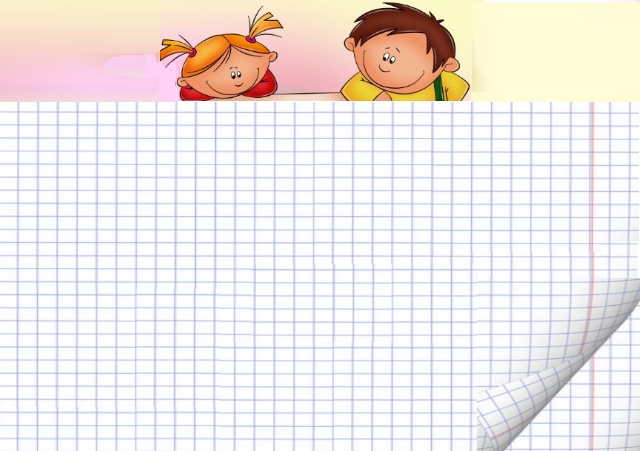 Площадь России 17 075 400 км².
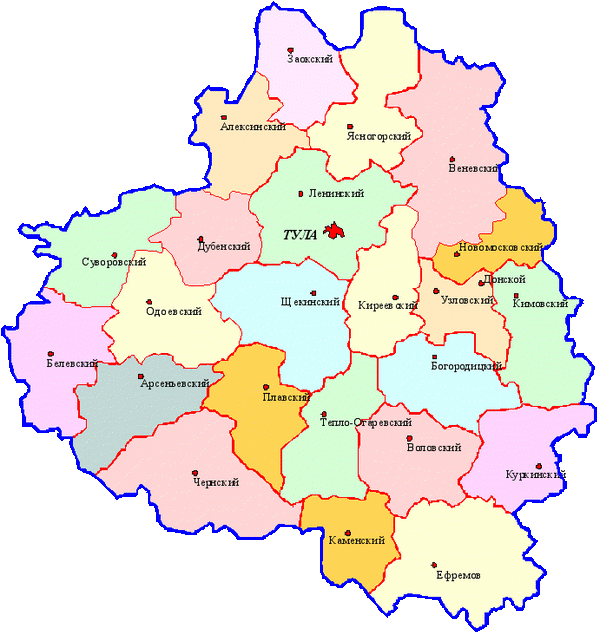 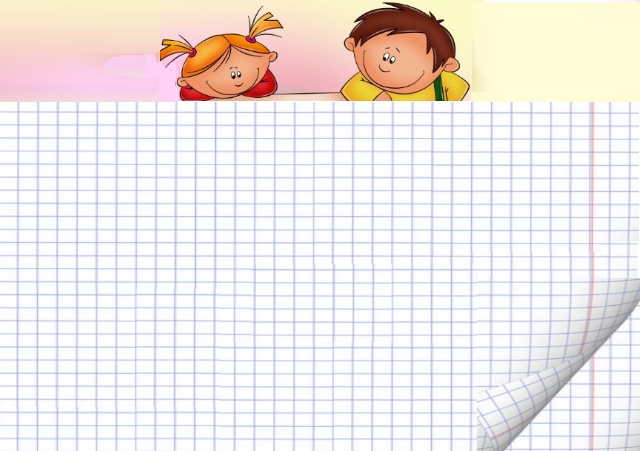 1 мм2        1см2        1дм2         1м2          1км 2        
 

          100            100           100          1000 000
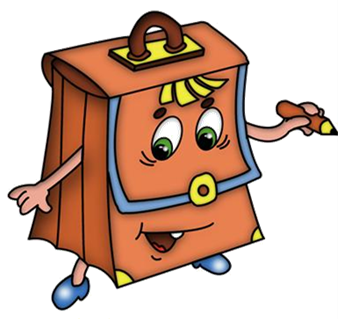 7 000,  12 000,  
2 014, 16 386,  60, 14 000,  5,  25,  300,  4 000.
Длина карандаша – 18 см
Ширина стола – 6 см
Расстояние от города до поселка – 18 км
Высота телеграфного столба- 6 м
Толщина книги – 20 мм
634
23
3 126
452
12546
1354
Берегите   зрение.
Как движется транспорт?
друг за другом
навстречу
в разные стороны
? На 35 км < меньше
250 км
?
650 км
Проверь себя!
Решение:
1) 250 - 35 = 215 (км) 
2) 250 + 215 =465 (км)
3) 650 - 465=185 ( км)
             Ответ:   расстояние между          поездами 185 км .
42 км 195 м
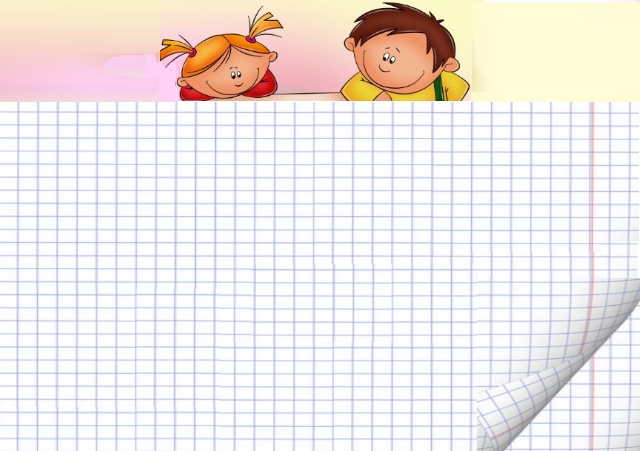 1 Ар (а) = 100м2
       сотка
Ар – одна из основных единиц измерения площади небольших земельных участков.
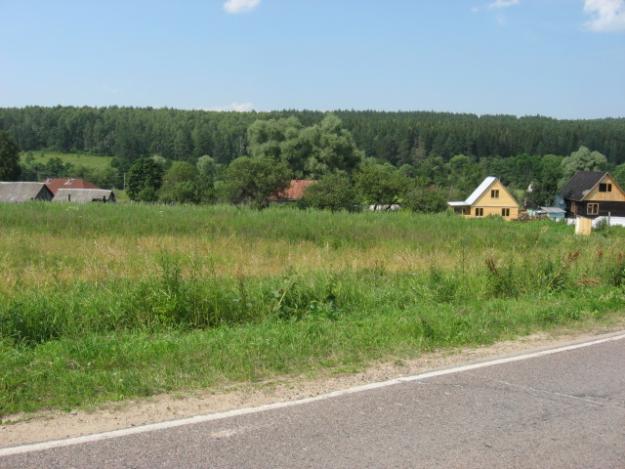 10м
10м
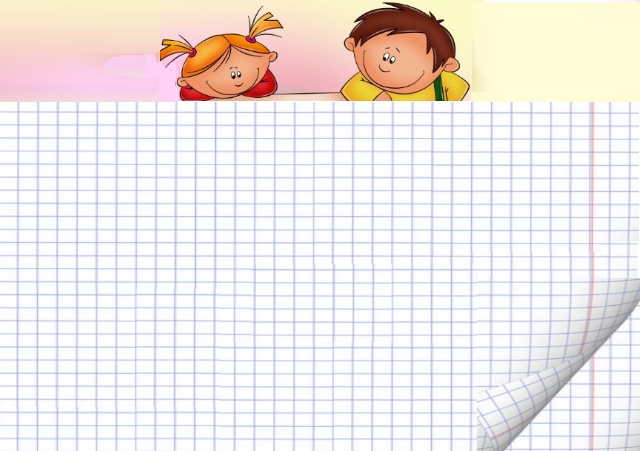 1 Гектар (га) =100ар
                        =10000м2
На территории России единица «гектар» была введена в практику после Октябрьской революции, вместо десятины и является основной единицей измерения площади сельскохозяйственной земли.
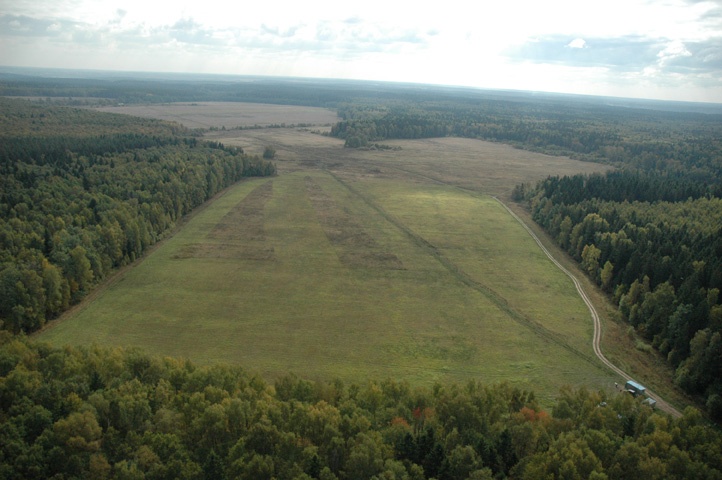 100м
100м
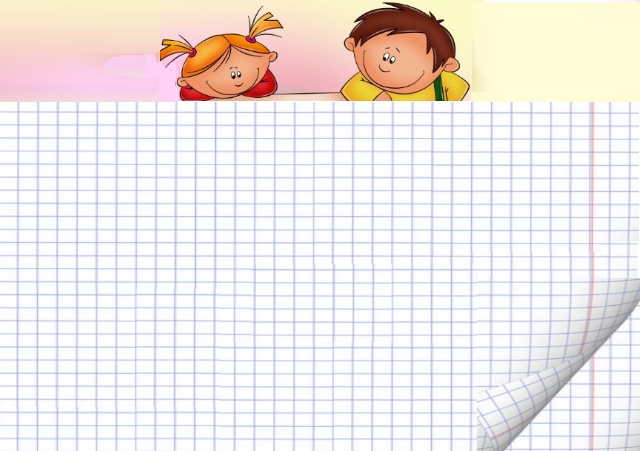 Соотношения между
 единицами измерения площадей
1
100
=
а
га
км2
м2
а
га
=
=
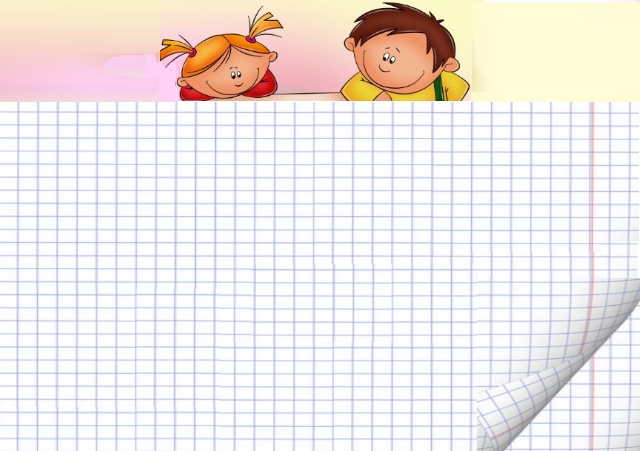 Разминка
1 группа
2 группа
16га
6а
?
200м
?
30м
16га=160000м2
160000 : 200 = 800 (м)
6а=600м2
600 : 30= 20 (м)
3 группа
4 группа
S=? (а)
S=?(га)
30м
800м
50м
900м
50 · 30 = 1500 (м2) 1500м2=15а
800 · 900 = 720000 (м2) 720000м2=72га
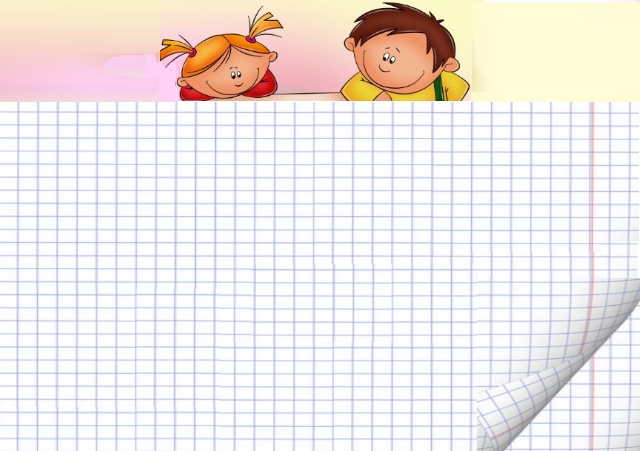 Тренажер
1 в
2 в
Выразите в квадратных метрах:
5га
7га
50000м2
70000м2
3га18а
5га32а
31800м2
53200м2
543а
54300м2
345а
34500м2
Выразите в гектарах:
420000м2
240000м2
42га
24га
Выразите в арах:
53га
35га
3500а
5300а
Выразите в гектарах и арах:
450700м2
740500м2
74га5а
45га7а
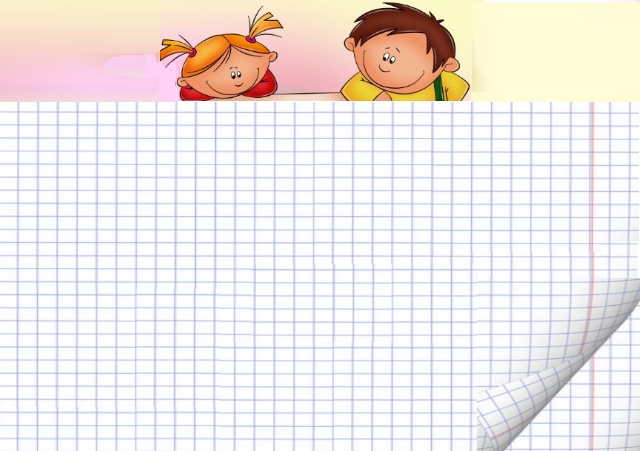 Исследование
1 группа
2 группа
Площадь листа бумаги – 600см2
С какой площади потребуется
 вырубить лес, 
чтобы  изготовить 100 пачек 
( в каждой пачке 100 листов), 
если с 1а получается 40м2 бумаги?
Площадь тетрадного листа – 300см2
С какой площади потребуется 
вырубить лес, 
чтобы  изготовить 500 тетрадей
( в каждой тетради 40 листов), 
если с 1а получается 40м2
 бумаги ?
Ответ: 
15а
Ответ: 
15а
3 группа
4 группа
Размеры оконного стекла – 
100см · 150см 
Сколько потребуется денег для установки 12 пластиковых окон, 
если  1м2 пластиковых окон 
стоит  6000 руб?
Размеры оконного стекла – 
100см · 150см 
Сколько потребуется денег для установки 24 простых окон, 
если  1м2 стекольного полотна
стоит  3000 руб?
Ответ: 108000руб.
Ответ: 108000руб.
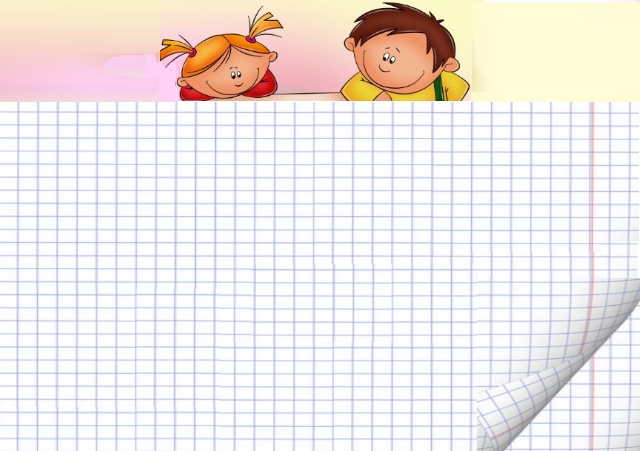 Лабораторная работа
Измерьте площадь одной страницы учебника.
Какова площадь всей бумаги, из которой изготовлен один учебник?
Посмотрите, каков тираж учебника, и  вычислите, сколько квадратных километров бумаги израсходовано на изготовление всех экземпляров учебника.
 Для производства 1000м2  бумаги требуется вырубить лес с 25 ар
С какой площади потребовалось вырубить лес, чтобы выпустить весь тираж учебника?
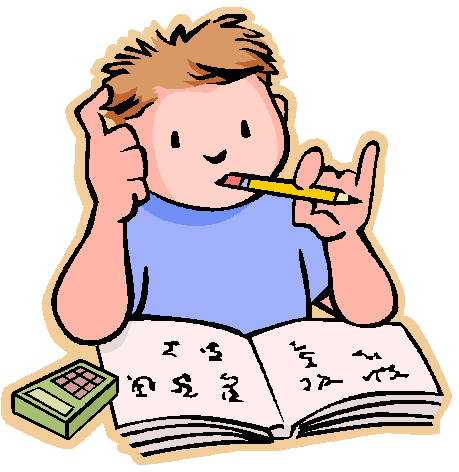 Оцени себя
Я доволен своей работой!
В работе допускал ошибки, но я справился.
Не доволен своей работой.
Мне нужна помощь!
Молодцы!
Спасибо за урок!
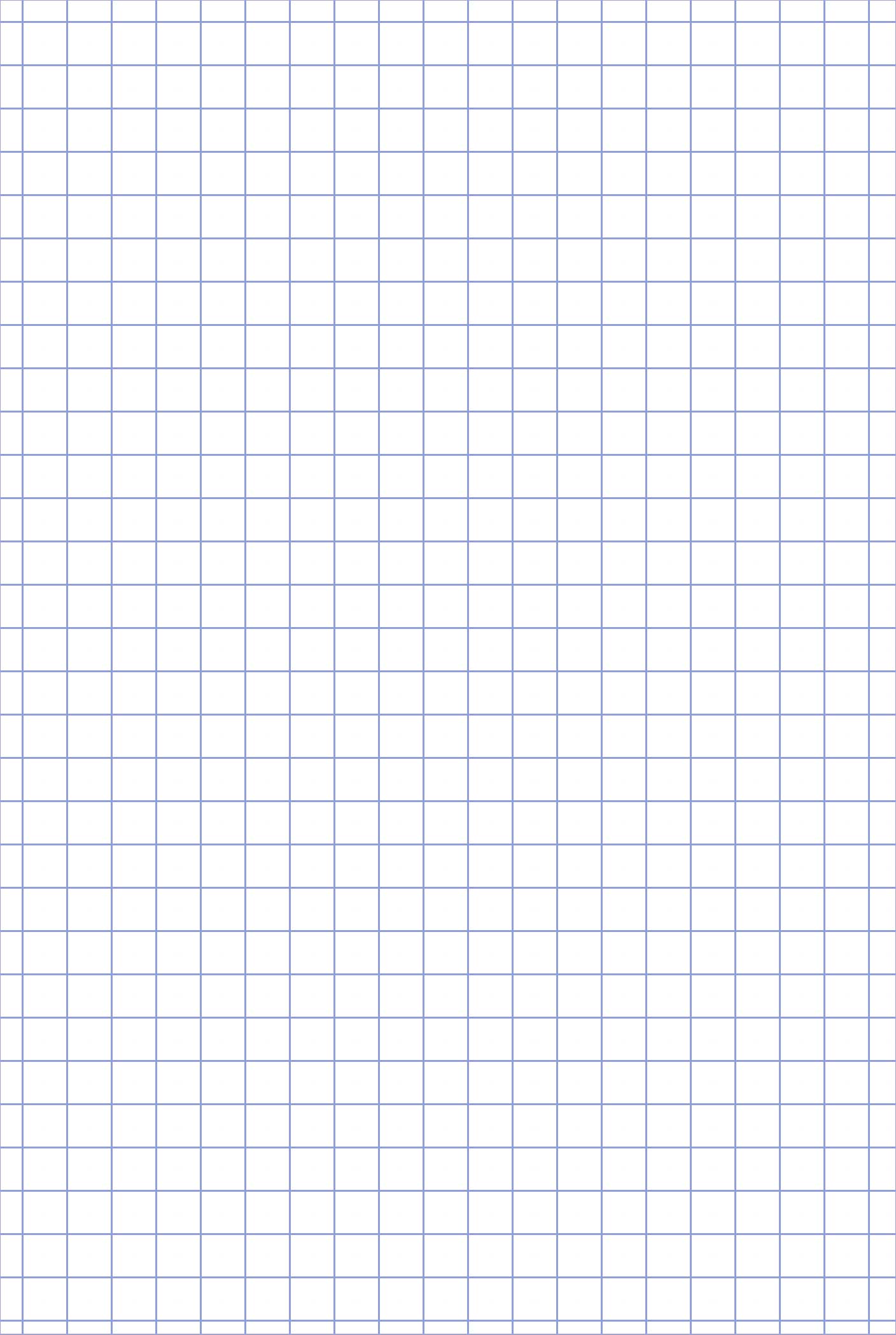 Как переложить 2 палочки, чтобы получилось 5 
одинаковых квадратов?
В полученной фигуре убери 2 палочки так, чтобы осталось 3 квадрата
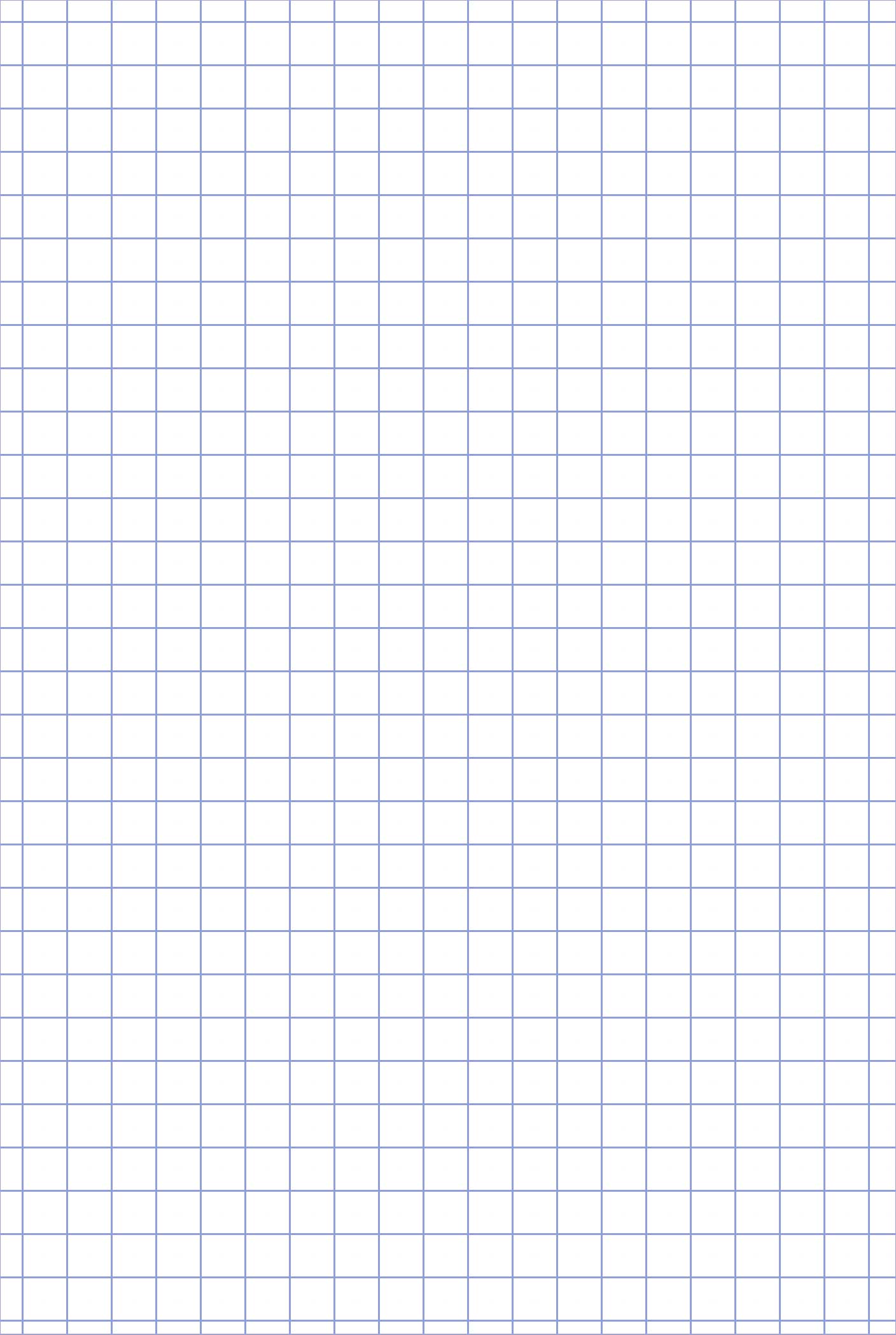 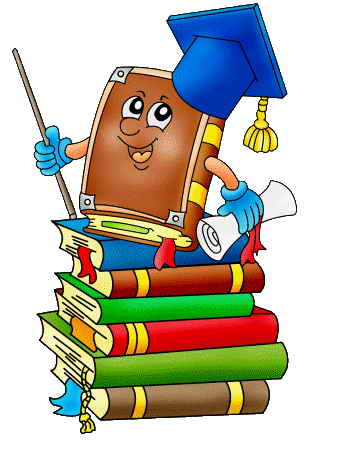 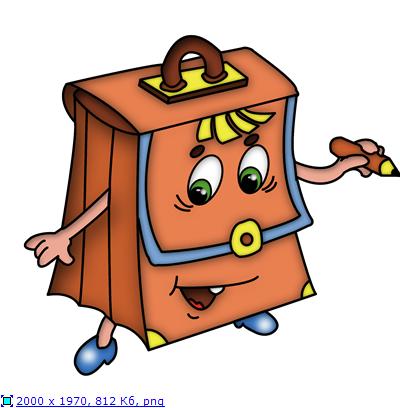